«Уход за одеждой из шерстяных и шелковых тканей».
МШГ№1 КОЧЕШКОВА Ю.А
В каждую вещь, производитель вшивает инструкцию по уходу.Как правило, на ярлыке располагается до пяти значков. Первый значок рассказывает нам о способе стирки, второй говорит о том можно ли отбеливать это изделие или нет. Третий значок рассказывает о том, каким способом можно сушить эту вещь. Глядя на четвертый значок, мы можем понять, как правильно гладить, а пятый значок говорит о том, какой профессиональный уход нужно обеспечить за этой вещью.
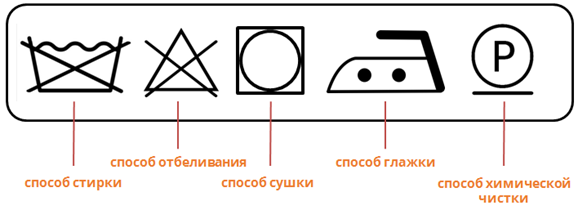 Чтобы качество стирки было лучше, применялись природные вещества. Например, животный жир, воск или растение мыльнянка.
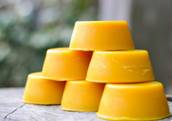 животный жир
воск
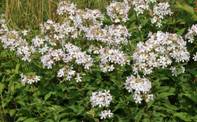 растение мыльнянка.
Археологи находят стиральные доски из камня, потом появились деревянные, потом металлические.
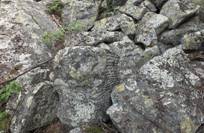 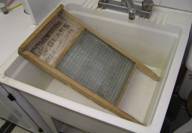 Первой «стиральной машиной» стала дубовая бочка, в которую наливали воду. В нее бросали раскаленные камни, которые доводили воду до кипения. Затем в кипяток кидали белье, опускали туда мешочек с распаренной золой, и все тщательно перемешивали
Важным моментом в развитии стиральных машин является использование двигателя при стирке.Разделяют полуавтоматические и автоматические стиральные машины.
Автоматическиеработают совершенно самостоятельно – тому, кто стирает, достаточно только выбрать нужную программу. Эти машины умеют набирать и подогревать до нужной температуры воду, засыпать и дозировать стиральные порошки. Производить отжим на разных скоростях и они сами определяют сколько воды им нужно для стирки.
В полуавтоматических машинах есть только таймер, который отсчитывает какое время осталось до конца стирки.Для того чтобы постирать в них белье:1.     налить воду, положить бельё в барабан;2.     после стирки, белье необходимо вручную ополоснуть;3.     отправить для отжима в центрифугу.
Значки, которые говорят о способе стирки:Стирка запрещена.·        Ручная стирка.           ·        Максимальная температура стирки – тридцать градусов, щадящий режим.·        Максимальная температура стирки – сорок градусов, щадящий режим.·        Максимальная температура стирки – сорок градусов.·        Максимальная температура стирки – шестьдесят градусов.
Значки, которые говорят о том, можно ли отбеливать ту или иную вещь:Не отбеливать.·         Разрешено отбеливать только кислородосодержащим то есть нехлорным веществом.·         Разрешено отбеливание любым отбеливателем.·         Изделия из шелковых и шерстяных тканей отбеливать нельзя.·         Следующий тип значков – сушка изделия.·         Нельзя применять сушку в барабане.·         Горизонтальная сушка на плоскости в расправленном состоянии.·         Вертикальная сушка без отжима.·         Возможна барабанная сушка при низкой температуре.·         Возможна барабанная сушка при обычной температуре.
Значки которые говорят о способах глажение .·         Максимальная температура глажения не более ста десяти градусов.·         Максимальная температура глажения не более ста пятидесяти градусов.·         Максимальная температура глажения не более двухсот градусов.
Значки которые говоря о разрешении чистки химическими препаратами.
Сегодня на уроке мы познакомились с историей стирки, разобрались, что обозначают значки на ярлыке..
Спасибо за внимание!